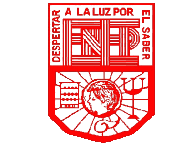 ESCUELA NORMAL DE EDUCACIÓN PREESCOLARCAMBRIDGE PLATAFORM UNITS 3 AND 4
TEACHER:  Cristina Aracely Alvarado ChavarríaKarla Andrea Muñiz Ibarra
Progress in the games and in the self-study activities
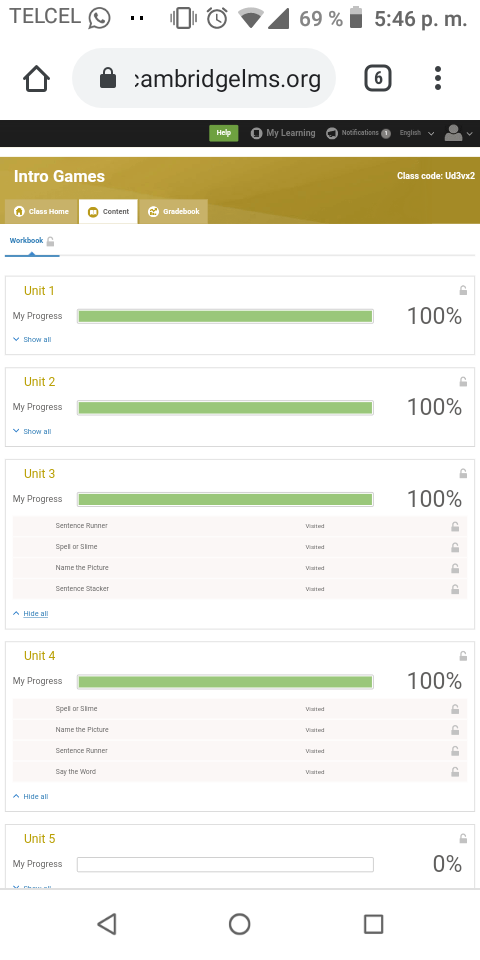 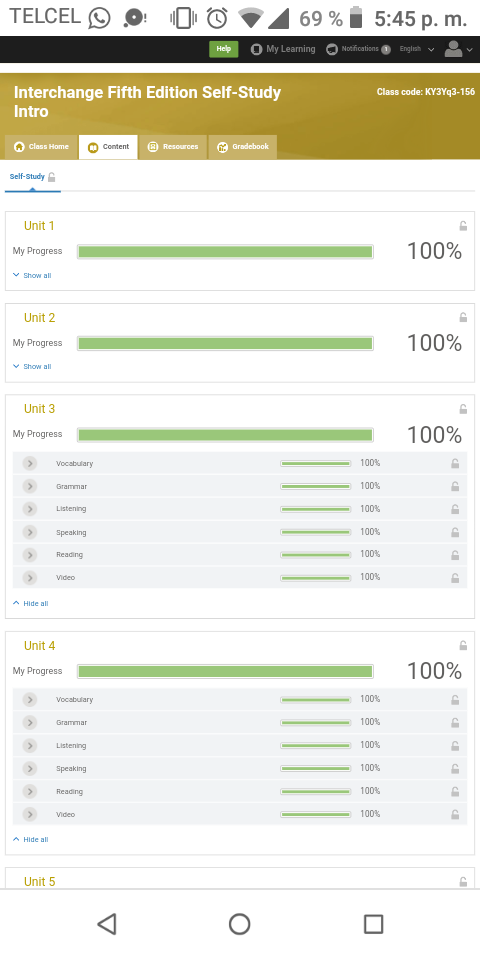